Learning and You
www.learningandyou.org
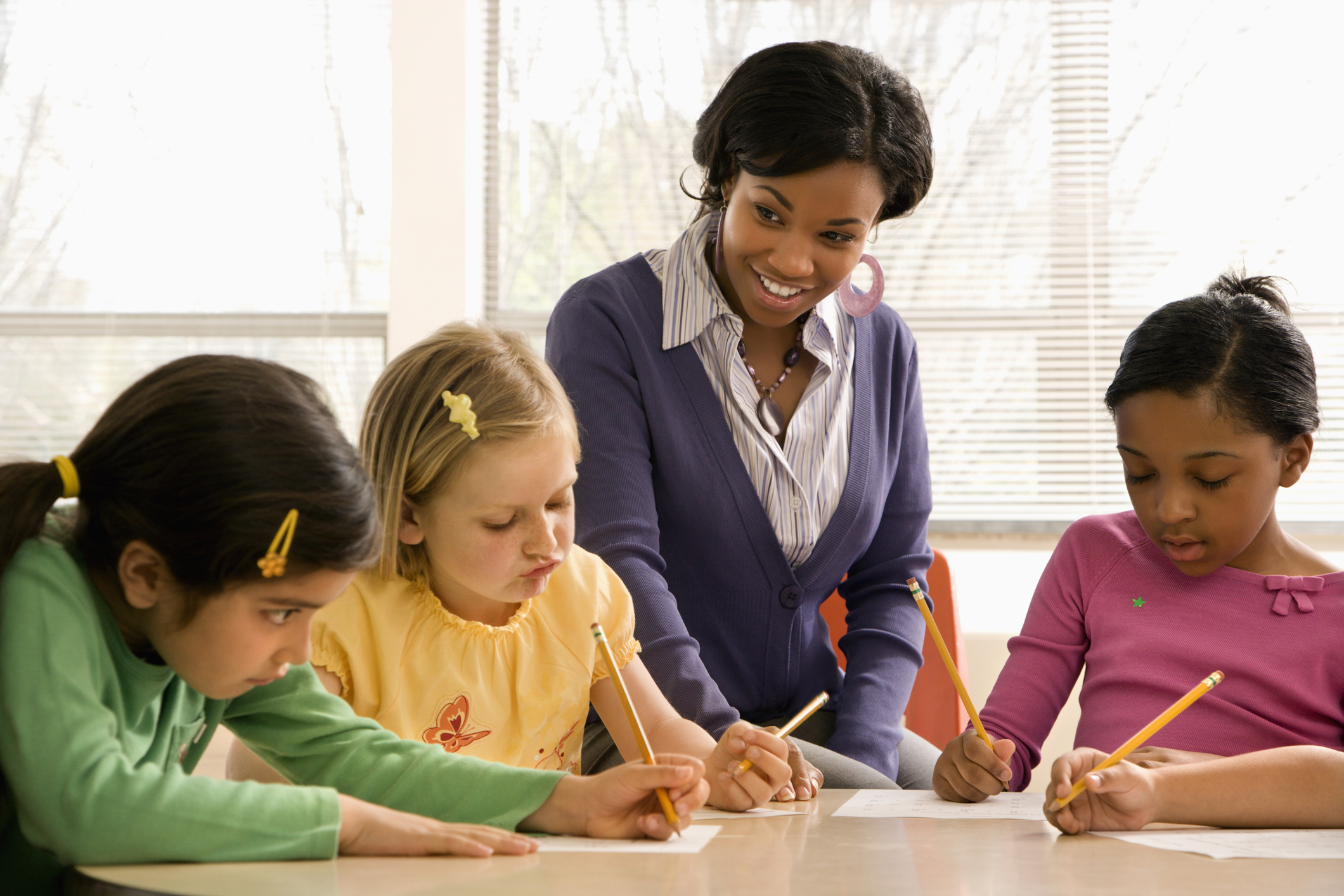 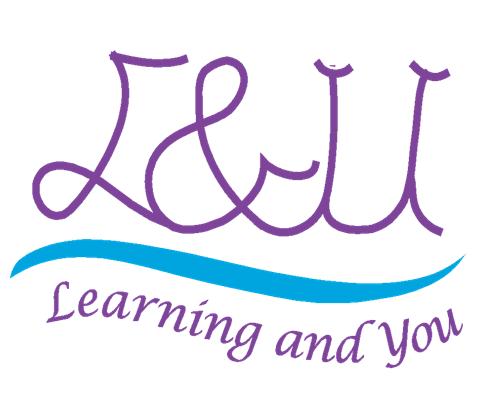 About Learning and You
Twenty-Five years of experience providing afterschool intervention Programs 

 A dynamic management team, strategic partners, and staff

 A record of improving student academic performance in the  classroom and on the NC End of Grade Testing and Virginia Standards Of Learning
Management Team
Experience in Raising Academic Achievement Levels of Students
Academic growth is consistent across school districts as well as across grade levels as noted in the summary data below.  Average student gains in math from pre to post assessment is 23% and the average gains in reading from pre to post assessments are 20%.
Experiences in Raising …Continues
Averages continues…
Three-Year Average Performance (2009-2012) from Pre to Post Assessments
Percentage of Students Gaining 5 Points
Tutoring Impact on Student Achievement
100% of the students attended Title I schools.  
100% of the students in NC had gains from pre-post test.  
100% of the students tutored in grades 1-5, 7 and 8 in VA showed gains from pre-to post assessments.  Students in grade 6 showed less than a 5 point increase from pre-to-post tests. 
8% of students had IEPs with cognitive and or behavioral exceptionalities.  67% of the EC students showed gains of 8-12 points in math; while 48% showed gains of 3-8 points in reading pre-post assessment differential.
14% of students were LEP.  100% of the students showed gains in reading and math.  50% of the these students showed gains of 8+ points in reading and 54% of them showed gains of 8+ points in math from pre-to-post assessments.
Instructional Model
Learning and You instructional model is derived from the differentiated student-centered curriculum model. There are four centers: teacher, independent practice, small group and technology 
Teacher Center- students work one-on-one with the tutor who listens, observes, and models strategies to create individualized instructions
Independent practice- students choose from an array of materials to internalize taught skills
Small group- students learn from each other and work cooperatively to finish projects
Technology- students use games to practice taught skills.  Students rotate among the centers every 10-20 minutes
Instructional Materials
Connection of Reading Instructional Materials
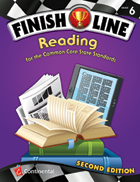 READING AND WRITING CURRICULUM RESEARCH: Our curriculum materials in Reading and Writing are based on scientific research and aligned with the Colorado Academic Standards.  They address skills that students need to become successful READERS: phonics instruction, phonemic  awareness, vocabulary development, fluency, sentence and passage comprehension, and listening.
Our comprehensive reading intervention products and student centered model requires the teacher to instruct, model, practice and make applications leading students to self-monitored practices and performance.
Instructional Materials
Connection of Math Instructional Materials
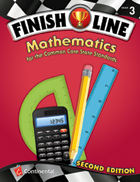 Our math curriculum materials address the NCTM content standards (number and operations, algebra, geometry, measurement, data analysis and probability) and process standards (problem solving, reasoning and proof, communication, connection, and representation).
Continental Press’s Finish Line Math, has been proven to increase student achievement when tested in low-income public schools.  A study showed that in a Title I school where 89% of students are eligible for free lunch, the use of the Finish Line Math series increased the percentage of students meeting or exceeding state standards from 13.9% to 42.7%.
Instructional Materials
Connection of Instructional Materials to Writing
Finish Line Writing for the Common Core State Standards provides instruction and reinforcement for the writing standard.  

Finish Line organizes the standards into two categories ~ College and Career Readiness Standards and Specific K-12 Standards for reading, writing, listening, speaking, and language break down (National Governors Association Center and Council of Chief State Officers,  2010).
Instructional Materials
Connection of Instructional Materials to English Language Learners
Continental Press Finish Line is WIDA PRIME Correlation approved.  
The K-12 materials offers ideal practice for:  WIDA’s ACCESS for ELLs, ELDA, and State tests based on the TESOL standards. 

Product addresses five content areas: 
 conversational language, 
academic language arts, 
academic mathematics, 
academic social studies and science,
 across four domains ~  listening, reading, writing and speaking. 
 
  Materials assist teacher in understanding how English Language Learners are assessed and how to tailor instruction appropriately.
Instructional Materials- PLATO
Technology uses the PLATO Achieve Now software instructional games:

Increases overall student achievement 
Increases  positive impact on the motivation and self-esteem of the learners
Individualizes instruction ( self-pacing) that creates a positive, nonthreatening environment
Learning environment that encourages exploration and the mastery of skills 
Offers real learning and real results to learners and educators 
Offers instruction that uses a variety of learning styles.
Program Connects to Classroom
Colorado Academic Standards
Use diverse instructional strategies:  centers, multiple intelligence, cooperative grouping and technology
Pretest all students using Finish Line and or Options to have achievement results.  
Use student data obtained from school to analyze student performance growth
Gather pacing guides from grade level teacher
Program reading materials are aligned with NRP
Math materials are aligned with NCTM  
Give classroom teachers and key administrators access to Oases to view progress reports
Contact classroom teachers for classroom updates
Students
How will the data be utilized to differentiate instruction for students?
Comprehensive assessment results from diagnostic summary for each student  

Analyzed data to determine skill sets for each learning standard 

 Students grouped according to skill levels
  
Student to Teacher Ratio 5:1
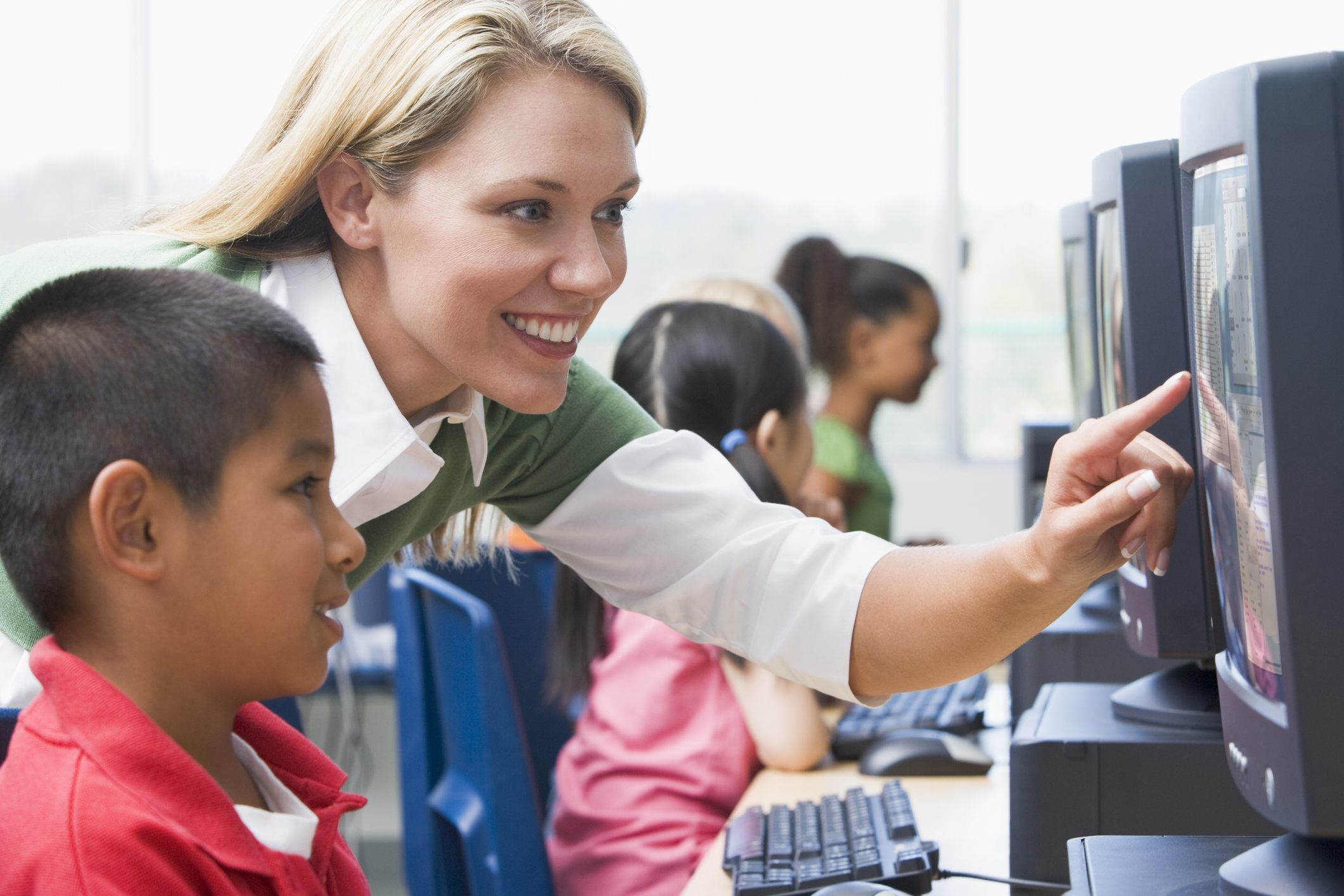 Using our student centered model, each student will benefit from direct teaching, individualized instruction and technology.
Students
Student Progress Monitoring
Comprehensive learning plans evaluates each student objective by using this criteria.
WEEKLY progress reports from each tutor and for each student
 Progress reports are generated in our data management system, oaSES online.
Progress reports shared with Parents, School Administrators and the Daytime Teacher
Parent InvolvementIn the Development and Delivery
Send home welcome letters before the start of tutoring.  Include survey with proposed dates of initial meeting  
Follow-up with a phone call  of introduction to confirm program logistics
Once tutoring starts, send parents regular progress reports 
Communicate weekly via telephone, email, social media, (parent preferred mode) 
Make positive phone calls to each home bi-weekly
Use incentives to encourage parents  to observe their children during the tutoring sessions and to attend progress report conferences
Systems and Structures
Instruction Delivery Method
L & U tutoring combines tutor-facilitated instruction with pencil-and paper and web-based materials.

On-line instruction is an option:  real time, self-paced and tutor monitored

L & U online web-based curriculum uses PLATO and Finish Line, or Options programs. Note: The product used will be determined by subject/group and district

 L & U provides all instructional materials for students and teachers, including, but not limited to workbooks, work journals, online curriculum, and manipulatives.

 Use of school computers for the Web-Based Curriculum is desirable but not necessary.

  Our curriculum requires interaction and movement to maintain  high interest levels
       and enthusiasm for optimal student participation.